Правописание разделительных ъ и ь знаковРусский язык. 4 классУМК «Перспектива»
Автор: Гутенева Валентина Ивановна
учитель начальных классов 
«Средней образовательной школы № 12»
с. Красногвардейского Ставропольского края
Девиз класса
Если много будешь знать,
    То получишь в классе «пять».
              Девиз урока.
Мы будем думать, отвечать,
Рассуждать и обсуждать
И в тетрадях писать
На оценку «пять».
Проверка домашнего задания
1.Пожар, поехать, позолота, 
покраска, почитать, поливка, 
половина, помирить, покрывало,
 помешать.
   2. Загадка , позвать, нагрузка, известить, попросить, подарок, захотеть, напугать , спугнуть, зазнайка.
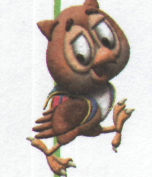 Помоги Робику
1. Составить слова с данными в скобках приставками.
   Поел (с-, об-).Пояснил (об-,
 раз-). Соединил (об-, раз-). 
Появление (об-, за-). Поехал
 (от-, об-, под-).
2. Составьте с полученными словами словосочетания.
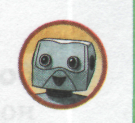 Алгоритм написания  разделительного ъ
1. Выделяю корень. Он должен начинаться  буквами е, ё, ю, я.
2. Выделяю приставку. Она должна заканчиваться согласной буквой.
3. Принимаю решение…
Шаги к умению
Рассуждайте так:
В слове поиск нет разделительного ъ знака, потому что приставка в этом слове оканчивается на гласную букву, а корень начинается с гласной буквы и, перед которой разделительный ъ знак не пишется.
В слове подъехать надо писать разделительный твердый знак, потому что приставка в этом слове оканчивается на согласную букву, а корень начинается с гласной буквы е.
Работа в паре (упр.147 с.98)
Съездить в город, подъёмный 
  кран, съедобный гриб, съёмка
  фильма,  съехать с горы, 
   съёжиться от холода, 
   съезд учителей, разъярить медведя, подъехать к даче, поиск книги, разучить песню, отыскать ручку, разыграть сценку, безобидный зверёк.
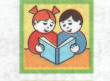 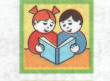 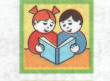 физкультминутка
Летит (правая ладонь вверх),
    Летит (левая ладонь вверх),
    Лови его (соединить ладони),
    Пусти гулять по свету (подкинуть «снег»)
    И вновь горстями захвати (наклон и захват «снежинок»),
    Покружися в танце с ветром (поворот вокруг).
    Белый снег пушистый
    В воздухе кружится (руки вверх, покачивания)
    И на землю тихо (присели)
    Падает, ложится (сели на места).
Словарная работа
Отгадайте загадки.
  а) Летом вырастают, а осенью опадают.
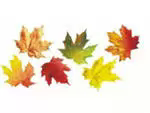 Кто на свете всех сильнее?
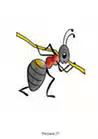 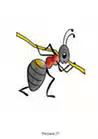 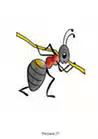 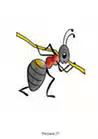 в) Гуляет в поле, да не конь,летает на воле, да не птица.
Модели написания разделительных ъ и ь знаков
¬           ⌒                         ⌒ 
  с    ъ     е                          с   ь  е
               ё                                   ё
               ю                                  ю
                я                                   я
                                                     и
Игра «Кто быстрее?» (упр. 148 с. 98)
1.Мы объехали весь свет, за морем житьё не худо. (А. Пушкин.)  
2. Вокруг носа вьётся, а в руки не даётся. 
3. На работу с радостью, а с работы с гордостью.
 4. Ивашка подошел к старику и объяснил ему,  в чём дело. (А. Гайдар). 
5. Не будь овцой, так волк не съест.
 6. Славяне жили большими семьями.
Работа в РТ № 1 с. 63
а) работа в группе: упр.98

б) работа в паре: упр.99
       (взаимопроверка)
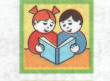 Творческая работа
опорная схема заявления
Ф.И.О.______________
должность__________
Ф.И. заявителя _______
заявление.
дата
подпись
Тест
1.Где пишется разделительный твердый знак в словах? Выбери верное утверждение.. 
              а) только в корне слова;
              б) только после приставок.
        2.Закончи предложение.
            Разделительный твердый знак пишется только после приставок, которые _____________________________________________________________________
         3.С каких букв должен начинаться корень? Поставьте знак « + » против правильного ответа.
                □  с гласных
                □ с согласных
        4. С каких гласных должен начинаться корень слова. Обведи нужные буквы.
                                           а, ё, ы, е, ю, и, я
         5.*Что общего между правилом правописания разделительного твердого знака и правилом правописания разделительного мягкого знака? __________________
         _____________________________________________________________
            Чем отличаются эти правила? _________________________________________
         ______________________________________________________________________
Домашнее задание
Упр. 150 с. 99 
    ( записать предложения в определенном порядке, чтобы получился текст, вставить пропущенные буквы, объяснить свой выбор)
Образцы  работ учащихся
Руководителю спортивной секции
Алёшкину В.Н.
Робика, ученика 4 «А» класса
МОУ СОШ № 12
заявление.
            Прошу Вас зачислить меня в спортивную секцию по футболу.
                                        06.12.11 г.
Робик
Объявление.
15 декабря 2011 года в 15.00 часов в спортзале МОУ СОШ № 12 состоится товарищеская встреча по футболу между командами  3 «А»  и 4 «А» классов.
    Приглашаются все желающие.
12.12.2011 г.
Спорткомитет школы